Overview of the IRB Process
Dr. Jen Roberts, IRB Chair
Dr. Timothy Runge, IRB Expedited Reviewer
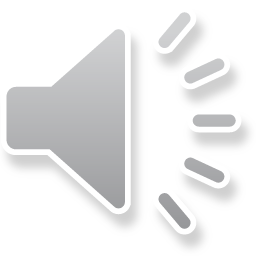 Why do we care about research ethics?
Simply, it’s the right thing to do
For the research subjects
For the University
For the research community
Federal guidelines
Federal Wide Assurance (FWA) for the Protection of Human Subjects
Helps improve the quality of our research
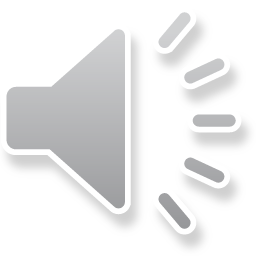 Is what I want to do even considered research?
Is this a systematic evaluation?

Is this designed to contribute to generalizable knowledge?

Are humans (or data from humans) involved?


If YES to all three, then you are conducting research under the purview of the IUP Institutional Review Board for the Protection of Human Subjects (IRB)
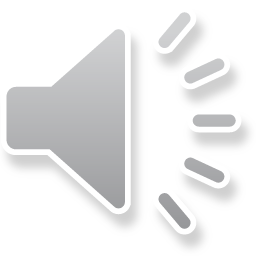 Types of IRB Reviews
Full Board
Expedited
Exempt


Decisions about the type of review rest entirely with the IRB, not with the researcher
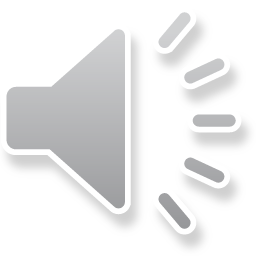 What Type of Review?
Full Board – judged to be more than minimal risk 
Examples:
Participation by a protected population (e.g., children, prisoners, pregnant women, fetuses, mentally disturbed persons, economically or educationally disadvantaged persons)

Poses more than minimal risk (more than experienced in daily life)

Personally intrusive, stressful, or potentially traumatic

Intentional deception
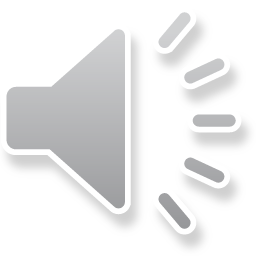 What Type of Review?
Expedited – no more than minimal risk
Not any of the types listed under Full Board


Exempt – no more than minimal risk
Examples:
Commonly accepted educational settings / practices
Anonymous 
Using existing, de-identified data
Taste and food quality evaluation
Among others….
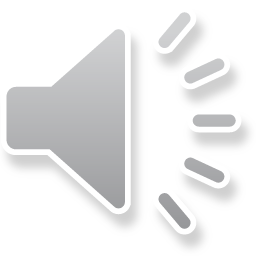 When to submit your protocol?
Must use IRBManager to create, submit, revise, etc. any research protocol involving human subjects
https://iup.my.irbmanager.com/
The research protocol is submitted to the IRB after advisor has thoroughly reviewed it
Advisor submits it on your behalf
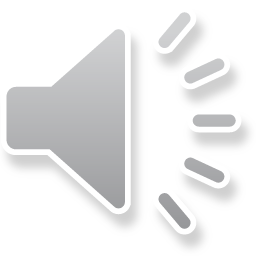 Once you submit…..
You will receive an email confirmation that it was received

Next communication is regarding what level of review it was assigned (Full, Expedited, Exempt)

All communications via IUP email only.  Please do the same for all aspects of your research study – thank you!

You cannot begin the study until you have received official approval from the IRB
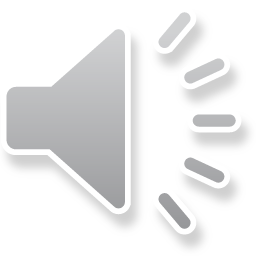 Full Board Reviews by the IRB
You and your advisor are invited

IRB discusses any concerns related to the protection of human subjects

Follow-up letter details IRB decision and, if appropriate, any action taken on your protocol
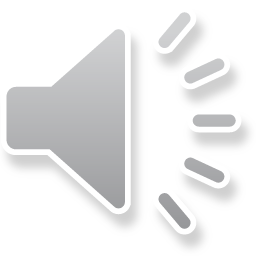 My study is approved, but I need to make a change….
Complete a Request for Change in IRB Protocol form in the IRBManager system.

Carefully complete that and have your advisor review and then submit

Typically reviewed within a week
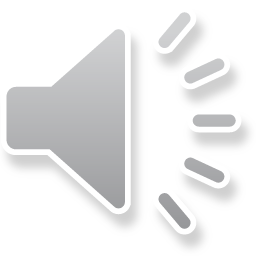 Preparing a Better IRB Protocol
Dr. Jen Roberts, IRB Chair
Dr. Timothy Runge, IRB Expedited Reviewer
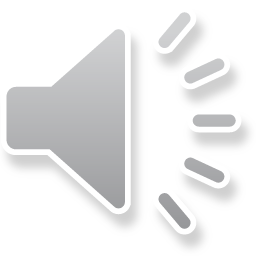 How to Use IRBManager
Helpful resource guides with screenshots and instructions at
https://www.iup.edu/irb/irbmanager/

Researchers (including students)
How do I get started with IRBManager?
How do I create a new protocol submission?
The IRB/DRB/my faculty advisor asked for revisions to my submission.  Now what?
How do I submit a Request for Change, Request for Continuing Review, or add a New Site Approval Letter?
Faculty
I’m a faculty advisor.  How do I review and sign off on my student’s IRB submission?
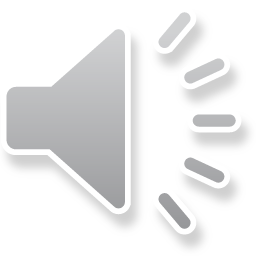 General Tips for Writing Good Protocols
Follow the directions
Leave time for the IRB review and approval process
Remember that the reviewer is probably not from your discipline
Be thorough in your explanation of the methods/design
Append all recruitment materials
Append informed consent(s) on department letterhead
Append all of the research materials used to collect data
Append site approval letters, if applicable (details later)
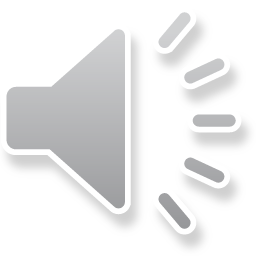 Method of Subject Selection
Follow the directions
Carefully describe the process of recruitment
Be mindful of potential coercion

Append recruitment materials (emails, flyers, ads)
Must minimally contain:
Purpose
What they will be asked to do
Your name and contact; 
Advisor’s name and contact, if applicable
“THIS PROJECT HAS BEEN APPROVED BY THE INDIANA UNIVERSITY OF PENNSYLVANIA INSTITUTIONAL REVIEW BOARD FOR THE PROTECTION OF HUMAN SUBJECTS (PHONE 724.357.7730).”
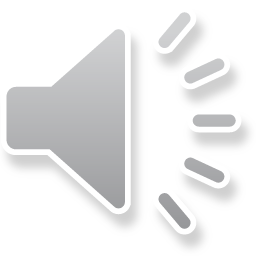 Methods and Procedures Applied to Human Subjects
Follow the directions
Carefully describe the process of subjects’ participation from start to finish
Be mindful of any risk

Append all research materials (e.g., survey questions, demographic questions, interview questions, script to be read by assistant)

Reference / cite these in the Methods and Procedures Applied to Human Subjects
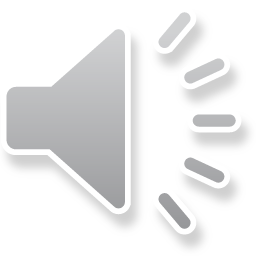 Privacy / Confidentiality
Follow the directions

There is a difference between 
Anonymous – you have no way of identifying anyone in the data
Confidential – you know the subjects’ identities but do not disclose them to anyone else
No expectation of privacy – your subjects’ identities will be shared

Make sure your Methods are consistent with the stated level of privacy provided to subjects

State where and how you will securely store all data for three years in compliance with federal regulations
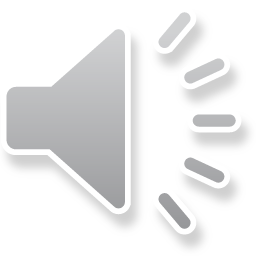 Check your understanding
What level of privacy? (Anonymous, Confidential, No Expectation of Privacy)

Interview mayor of Indiana?

On-line survey where you do not ask for personal information?

Collect grades and SAT scores of subjects who want to be unknown to everyone else?
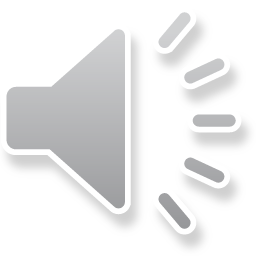 Informed Consent
Follow the directions
Write without errors
Short list of frequently-missed elements:
Printed on department letterhead
Duration of participation
Benefits to the subject (cf. benefit to researcher and society)
Detailed method of withdrawal and data are destroyed
Funding sources, if applicable
Participants receive a copy (not applicable for web-based)
“THIS PROJECT HAS BEEN APPROVED BY THE INDIANA UNIVERSITY OF PENNSYLVANIA INSTITUTIONAL REVIEW BOARD FOR THE PROTECTION OF HUMAN SUBJECTS (PHONE 724.357.7730).”
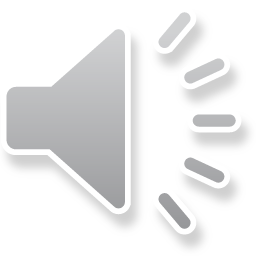 Site Approval on Letterhead
Needed if:
Organization actively recruits on your behalf

Or 

Organization helps in any way with Methods and Procedures Applied to Human Subjects

Or

Organization provides any data, regardless of privacy level from protected subjects

Or

Organization provides any confidential data from any subjects
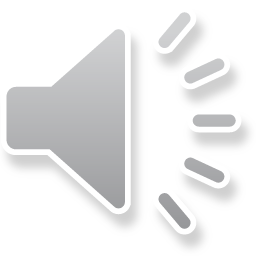 CITI Training Certificate
Required of all students conducting research at IUP

Complete once, no expiration

https://www.citiprogram.org/
Upon logging in, select one of the following for Question #1:
Biomedical
Social, behavioral and educational
Data / lab specimens

Your completion certificate should NOT have RCR next to each module name
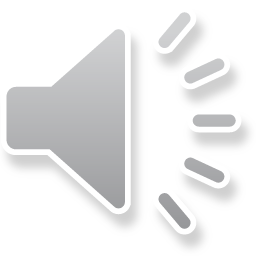 Typical Problems
Not enough, missing, or incomplete information
Jargon
Coercion
Dual role
Wording
Identifying information
Is it anonymous if you ask for very specific demographic info?
Have not adequately addressed the risks
Confusion about level of privacy and consistency in Methods
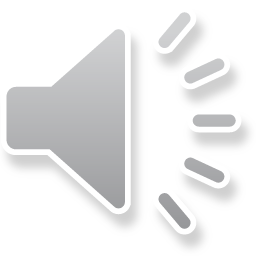 Ending Comments
The clearer, more precise, and thorough you are in your initial submission, the sooner you will be approved


Delays frequently occur because researchers did not follow directions thoroughly


If you have any additional questions, please submit them to irb-research@iup.edu
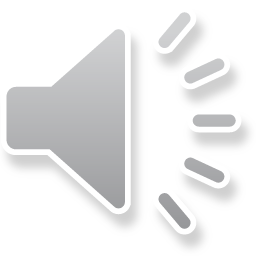